Tiếng Việt 5
Tuần 18 - Đọc 2
Ôn luyện đọc thành tiếng và trả lời câu hỏi
Thứ..., ngày..., tháng..., năm 2024
Ôn luyện đọc thành tiếng và trả lời câu hỏi
(Trích)
Chiều thu trong, lá trúc vờn đẹp quá
Lá mía xanh nhung quạt vào mái rạ
Tiếng lao xao như ai ngả nón chào.
Hoa mướp cuối mùa vàng rực như sao,
Giếng trong lẻo, trời xanh in thăm thẳm.
Chiều thu quê hương sao mà đằm thắm!
Tôi bước giữa vườn, bạn với hàng cau
Hút nắng to vàng giữa những đài cao
Đứng lồng lộng, thu tiếng chiều vàng rơi.
Vồng khoai lang xoè lá ra nằm sưởi
Cùng với mẹ gà xoè cánh ấp con.
Chiều thu vàng vàng rực cả tâm hồn
Của đất nước đang bồi da thắm thịt.
Gió biển mặn thổi về đây tha thiết
Những con chim phơi phới cánh, chiều thu
Náo nức như triều, êm ả như ru...
Huy Cận
Đọc đúng, nhấn giọng đúng,
ngắt nghỉ hơi đúng
Thể hiện cảm xúc
Tốc độ đọc đạt yêu cầu
Trả lời đúng câu hỏi
BẮT THĂM, ĐỌC THÀNH TIẾNG VÀ TRẢ LỜI CÂU HỎI
(Trích)
Chiều thu trong, lá trúc vờn đẹp quá
Lá mía xanh nhung quạt vào mái rạ
Tiếng lao xao như ai ngả nón chào.
Hoa mướp cuối mùa vàng rực như sao,
Giếng trong lẻo, trời xanh in thăm thẳm.
Chiều thu quê hương sao mà đằm thắm!
Tôi bước giữa vườn, bạn với hàng cau
Hút nắng to vàng giữa những đài cao
Đứng lồng lộng, thu tiếng chiều vàng rơi.
Vồng khoai lang xoè lá ra nằm sưởi
Cùng với mẹ gà xoè cánh ấp con.
Câu 1: Đọc đoạn 
từ đầu đến “xoè cánh ấp con” và trả lời câu hỏi: Khu vườn chiều thu được tả bằng những màu sắc nào?
BẮT THĂM, ĐỌC THÀNH TIẾNG VÀ TRẢ LỜI CÂU HỎI
Khu vườn chiều thu được tả bằng nhiều màu sắc: Màu xanh nhung của lá mía, màu vàng rực của hoa mướp cuối mùa, màu trong lẻo của nước giếng, màu xanh thăm thẳm của trời chiều, màu nắng vàng như tơ, màu chiều vàng rợi.
Câu 1: Đọc đoạn 
từ đầu đến “xoè cánh ấp con” và trả lời câu hỏi: Khu vườn chiều thu được tả bằng những màu sắc nào?
BẮT THĂM, ĐỌC THÀNH TIẾNG VÀ TRẢ LỜI CÂU HỎI
(Trích)
Chiều thu trong, lá trúc vờn đẹp quá
Lá mía xanh nhung quạt vào mái rạ
Tiếng lao xao như ai ngả nón chào.
Hoa mướp cuối mùa vàng rực như sao,
Giếng trong lẻo, trời xanh in thăm thẳm.
Chiều thu quê hương sao mà đằm thắm!
Tôi bước giữa vườn, bạn với hàng cau
Hút nắng to vàng giữa những đài cao
Đứng lồng lộng, thu tiếng chiều vàng rơi.
Vồng khoai lang xoè lá ra nằm sưởi
Cùng với mẹ gà xoè cánh ấp con.
Câu 2: Đọc đoạn từ đầu đến “xoè cánh ấp con” và trả lời câu hỏi: Những âm thanh trong vườn thu gợi cho em cảm giác gì?
BẮT THĂM, ĐỌC THÀNH TIẾNG VÀ TRẢ LỜI CÂU HỎI
Những âm thanh trong vườn thu “tiếng lá mía quạt vào mái rạ lao xao như ai ngả nón chào, tiếng chiều vàng rợi” gợi cho em cảm giác cảnh vật thật đẹp; cảnh vật và con người rạo rực, náo nức, xôn xao trong chiều thu; cuộc sống nơi quê hương tác giả thật trù phú, đầm ấm;...
Câu 2: Đọc đoạn từ đầu đến “xoè cánh ấp con” và trả lời câu hỏi: Những âm thanh trong vườn thu gợi cho em cảm giác gì?
BẮT THĂM, ĐỌC THÀNH TIẾNG VÀ TRẢ LỜI CÂU HỎI
(Trích)
Hoa mướp cuối mùa vàng rực như sao,
Giếng trong lẻo, trời xanh in thăm thẳm.
Chiều thu quê hương sao mà đằm thắm!
Tôi bước giữa vườn, bạn với hàng cau
Hút nắng to vàng giữa những đài cao
Đứng lồng lộng, thu tiếng chiều vàng rơi.
Vồng khoai lang xoè lá ra nằm sưởi
Cùng với mẹ gà xoè cánh ấp con.
Chiều thu vàng vàng rực cả tâm hồn
Của đất nước đang bồi da thắm thịt.
Gió biển mặn thổi về đây tha thiết
Những con chim phơi phới cánh, chiều thu
Náo nức như triều, êm ả như ru...
Câu 3: Đọc đoạn từ “Hoa mướp” đến hết và trả lời câu hỏi: Hai câu thơ: “Vồng khoai lang xoè lá ra nằm sưởi/ Cùng với mẹ gà xoè cánh ấp con.” giúp em hình dung điều gì về cuộc sống ở quê hương tác giả?
BẮT THĂM, ĐỌC THÀNH TIẾNG VÀ TRẢ LỜI CÂU HỎI
Hai câu thơ: “Vồng khoai lang xoè lá ra nằm sưởi/ Cùng với mẹ gà xoè cánh ấp con.” giúp em hình dung cuộc sống ở quê hương tác giả rất đầm ấm, thanh bình;...
Câu 3: Đọc đoạn từ “Hoa mướp” đến hết và trả lời câu hỏi: Hai câu thơ: “Vồng khoai lang xoè lá ra nằm sưởi/ Cùng với mẹ gà xoè cánh ấp con.” giúp em hình dung điều gì về cuộc sống ở quê hương tác giả?
BẮT THĂM, ĐỌC THÀNH TIẾNG VÀ TRẢ LỜI CÂU HỎI
(Trích)
Hoa mướp cuối mùa vàng rực như sao,
Giếng trong lẻo, trời xanh in thăm thẳm.
Chiều thu quê hương sao mà đằm thắm!
Tôi bước giữa vườn, bạn với hàng cau
Hút nắng to vàng giữa những đài cao
Đứng lồng lộng, thu tiếng chiều vàng rơi.
Vồng khoai lang xoè lá ra nằm sưởi
Cùng với mẹ gà xoè cánh ấp con.
Chiều thu vàng vàng rực cả tâm hồn
Của đất nước đang bồi da thắm thịt.
Gió biển mặn thổi về đây tha thiết
Những con chim phơi phới cánh, chiều thu
Náo nức như triều, êm ả như ru...
Câu 4: Đọc đoạn từ 
“Hoa mướp” đến hết và trả lời câu hỏi: Bài thơ thể hiện tình cảm gì của tác giả đối với quê hương?
BẮT THĂM, ĐỌC THÀNH TIẾNG VÀ TRẢ LỜI CÂU HỎI
Bài thơ thể hiện tình yêu, niềm tự hào của tác giả với quê hương.
Câu 4: Đọc đoạn từ 
“Hoa mướp” đến hết và trả lời câu hỏi: Bài thơ thể hiện tình cảm gì của tác giả đối với quê hương?
Tiếng Việt 5
Tuần 18 - Đọc 2
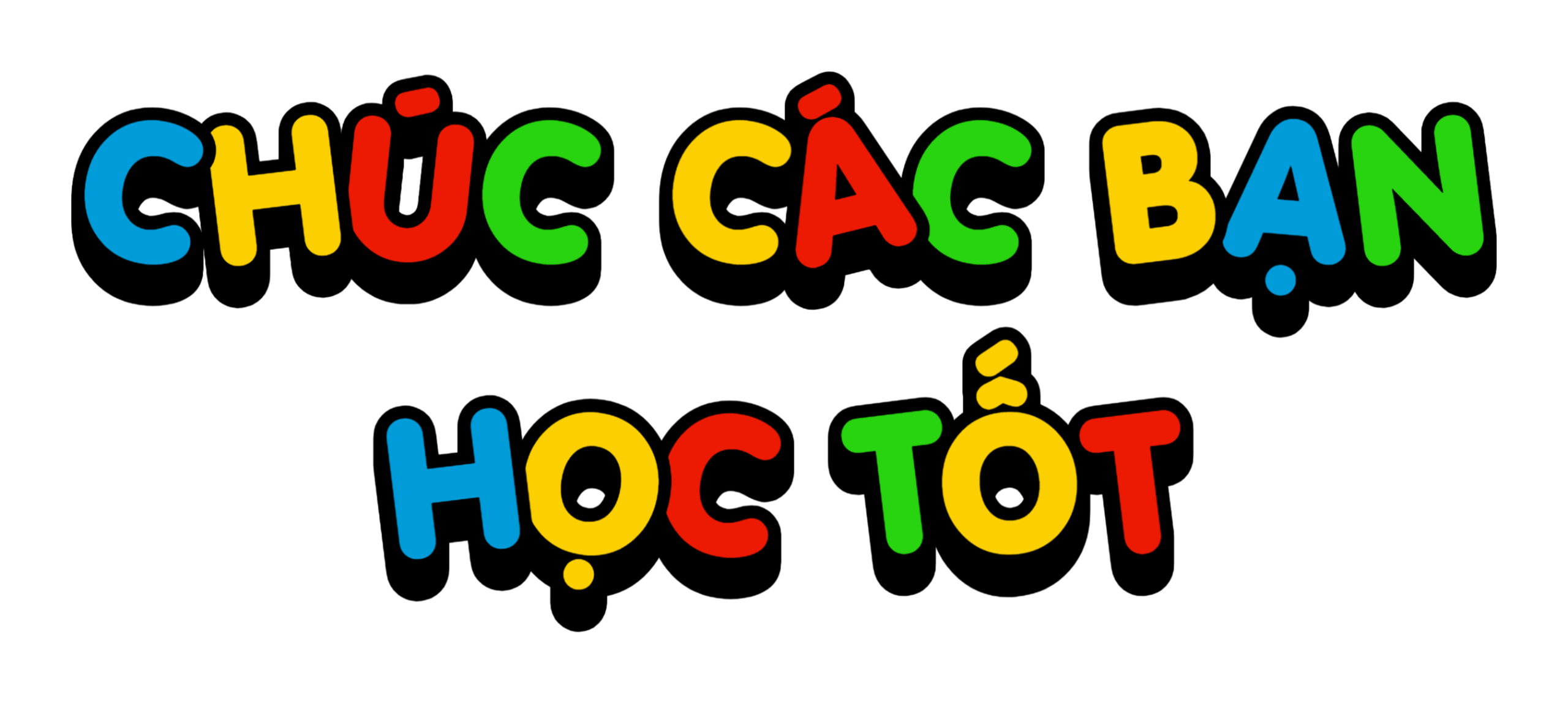